Школа
Дизайн школи…
Як вам такий клас для нас?)
На перерві потрібно набиратися сил на наступний урок…потрібно все повторити!Як вам така кімната відпочинку?
Особисто мені подобається)
Ось тут можна підкріпитися…!
Елегантний коридор..)
Хочу щоб в школі був музичний клас!Тоді в школі можна створювати музичні групи!Адже багато хто має різні таланти!
Я обожнюю музику…музичний клас хороша ідея)
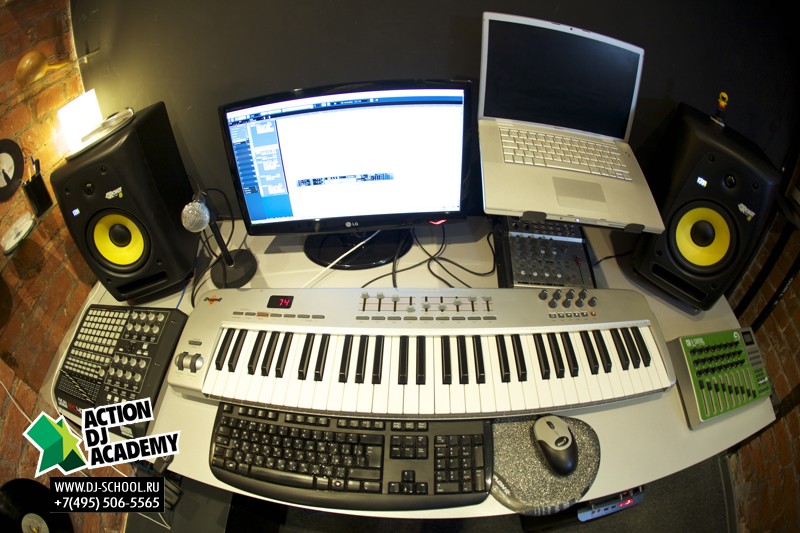 Молодший корпус виглядатиме так)
Меншим сподобається…
Мрія бібліотекаря…
Актова зала…!Артистам подобатиметься на такій виступати…а глядачам дивитися на артистів!
Спортзал…для наших спортсменів!
Ну і звісно ніколи не забуваємо про вчителів…це їхня кімната відпочинку!Учительська…!
Помріяли і вистачить…повертаємось у реальність..на урок художньої культури!))